Títol de la presentació
Lorem ipsum dolor sit amet, consectetuer adipiscing elit, sed diam nonummy nibh.
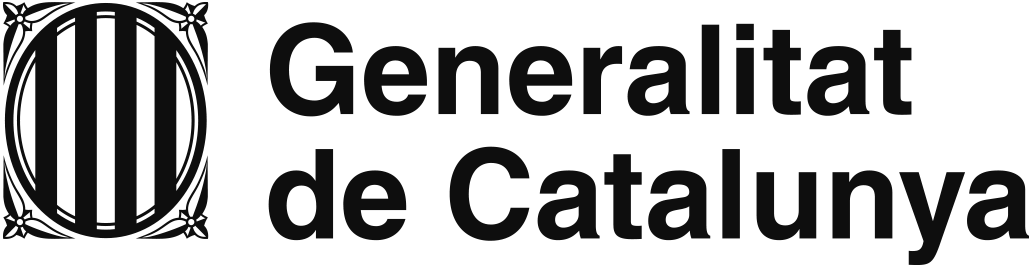 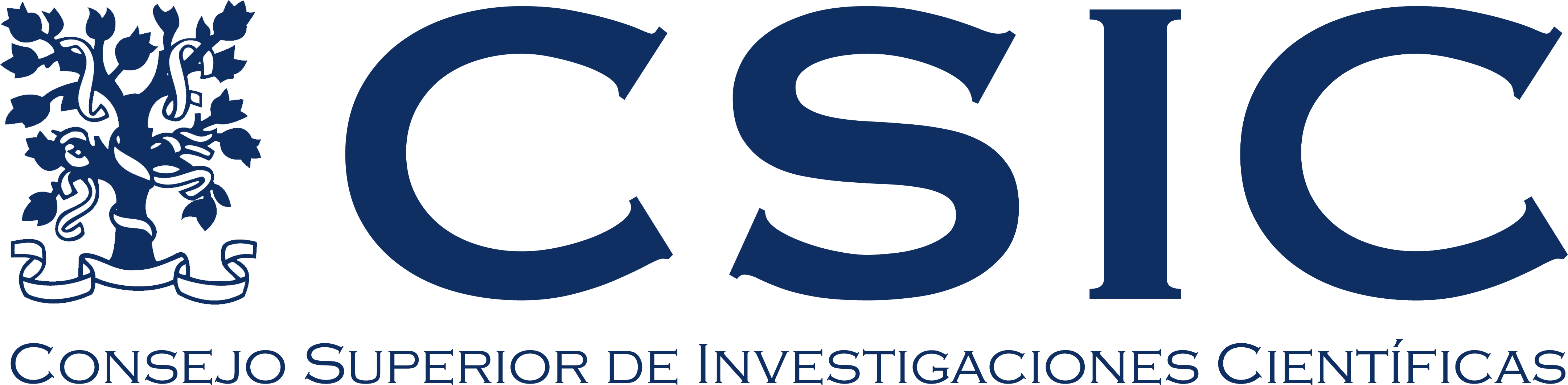 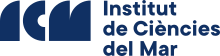 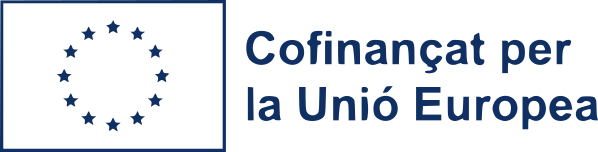 Títol de la presentació
Lorem ipsum dolor sit amet, consectetuer adipiscing elit, sed diam nonummy nibh.
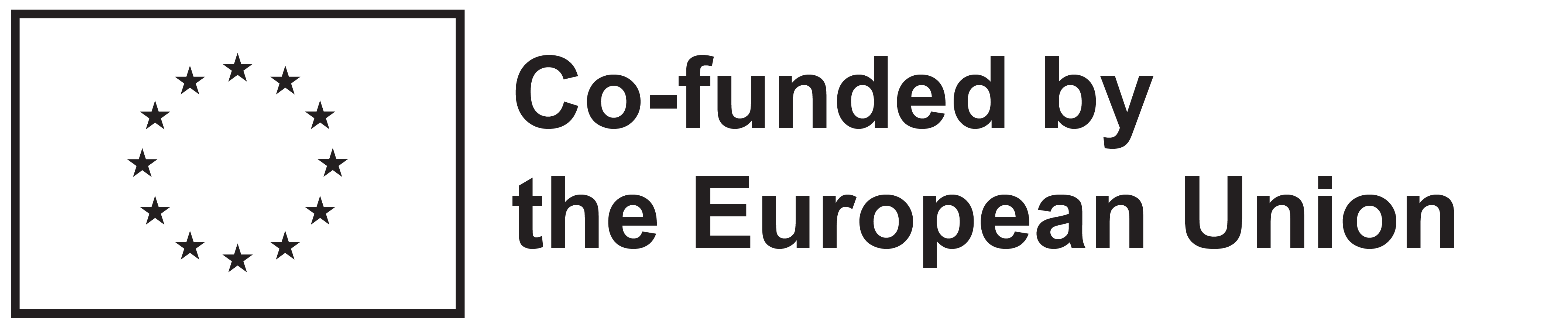 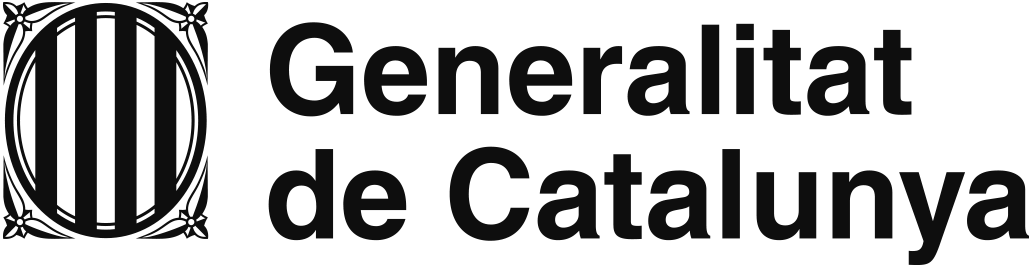 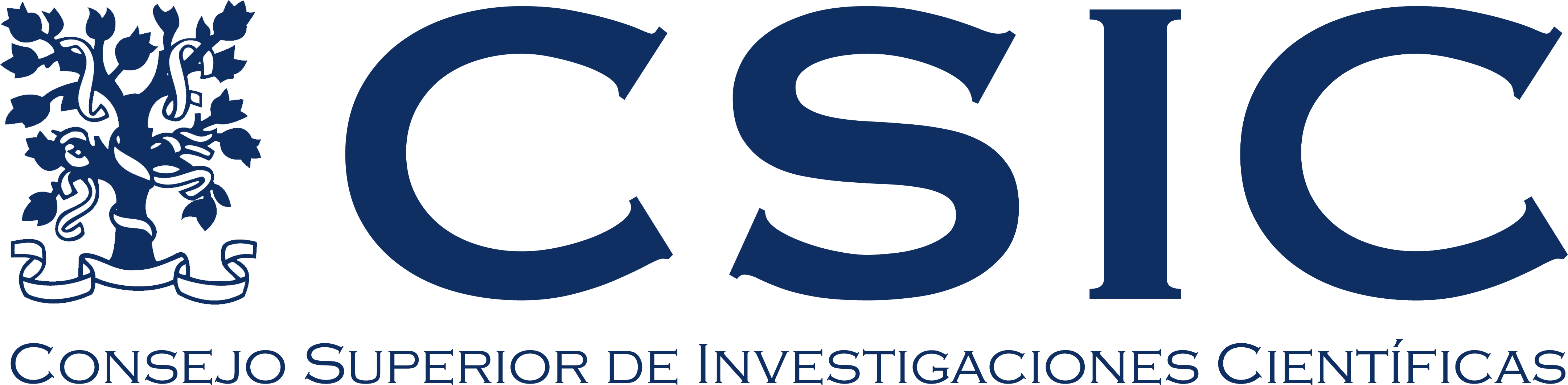 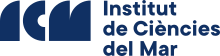 Títol de la presentació
Lorem ipsum dolor sit amet, consectetuer adipiscing elit, sed diam nonummy nibh.
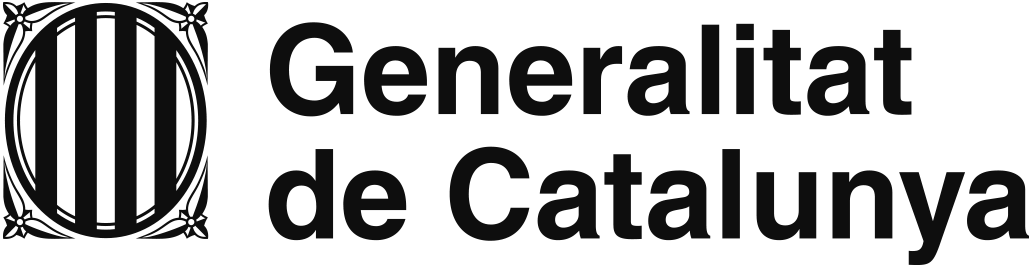 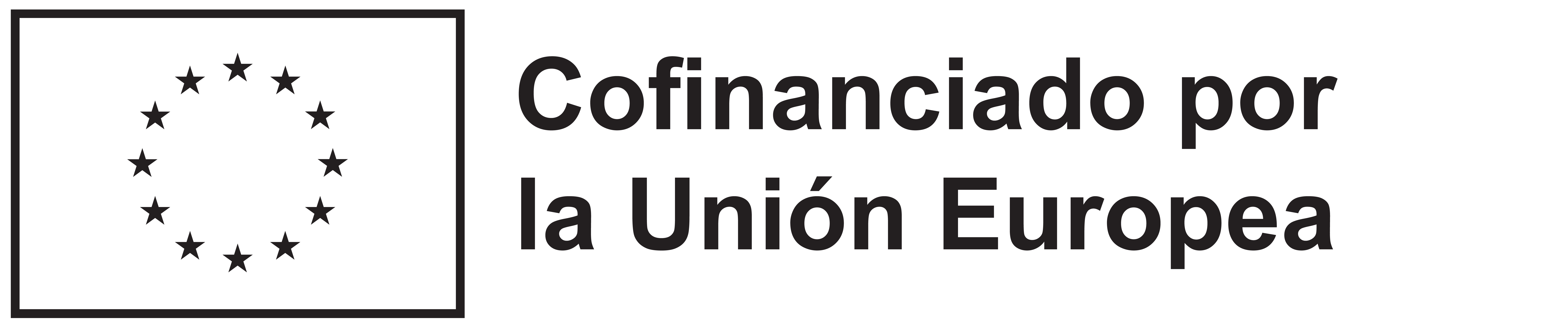 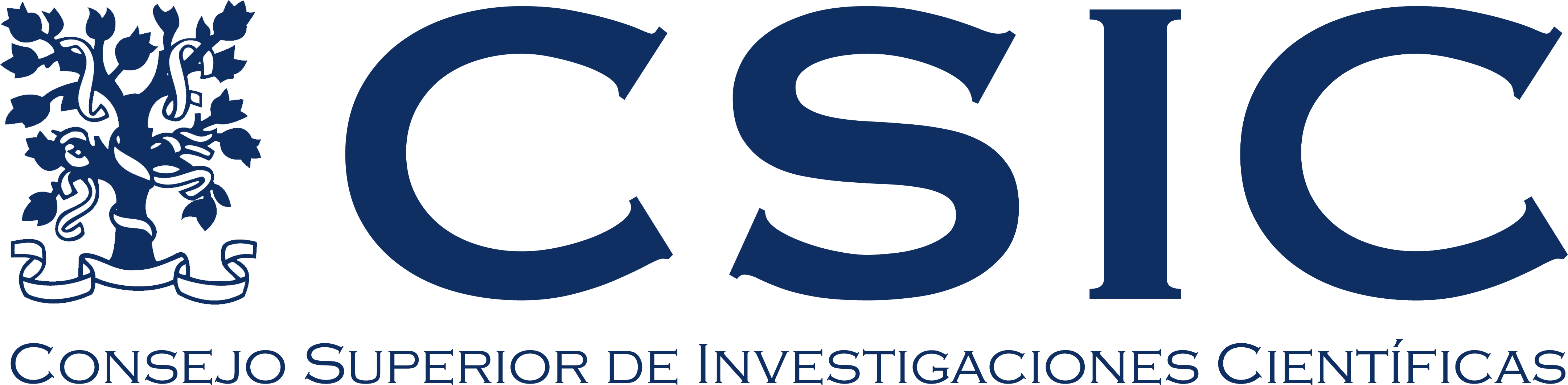 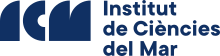 Nou tema, nova secció o titular
Si cal un subtítol. Lorem ipsum dolor sit amet, consectetuer adipiscing elit, sed diam nonummy nibh euismod tincidu.aaa
Títol de secció
Exemple de dos columnes
Lorem ipsum dolor sit amet, consectetur adipiscing elit. Curabitur efficitur massa sed mauris ultrices pellentesque. Quisque id sollicitudin libero. Proin dignissim elit a nisi gravida volutpat. Vivamus auctor fermentum tortor, id iaculis dui fermentum accumsan. Aliquam at mauris in leo pulvinar pharetra in in tortor. Etiam turpis lectus, semper vel lorem sit amet, malesuada vestibulum enim. Maecenas tincidunt vitae neque ut ullamcorper. 
Ut sit amet mi venenatis dolor ullamcorper tempor nec sit amet lorem. Vivamus non cursus ipsum, non sagittis diam. Ut accumsan gravida magna, id bibendum tortor ultrices eget. Proin mattis dignissim leo in tincidunt.
In enim enim, fringilla at faucibus in, convallis et est. Etiam dui nisi, aliquam posuere turpis sed, congue blandit nunc. Sed hendrerit dictum turpis, ac posuere augue fringilla in. Aenean risus dui, rutrum eget tempus in, placerat vitae urna. Aenean eu urna ut velit condimentum aliquam. Etiam at leo et risus porttitor rutrum molestie quis ipsum. Etiam id lacinia nisi. Sed elementum sapien vel ipsum vulputate accumsan. Fusce eget dui in libero imperdiet luctus. Etiam vulputate nisi eget ornare finibus. Duis laoreet est a fermentum sagittis.
Títol de nova secció
Text i imatge a la dreta
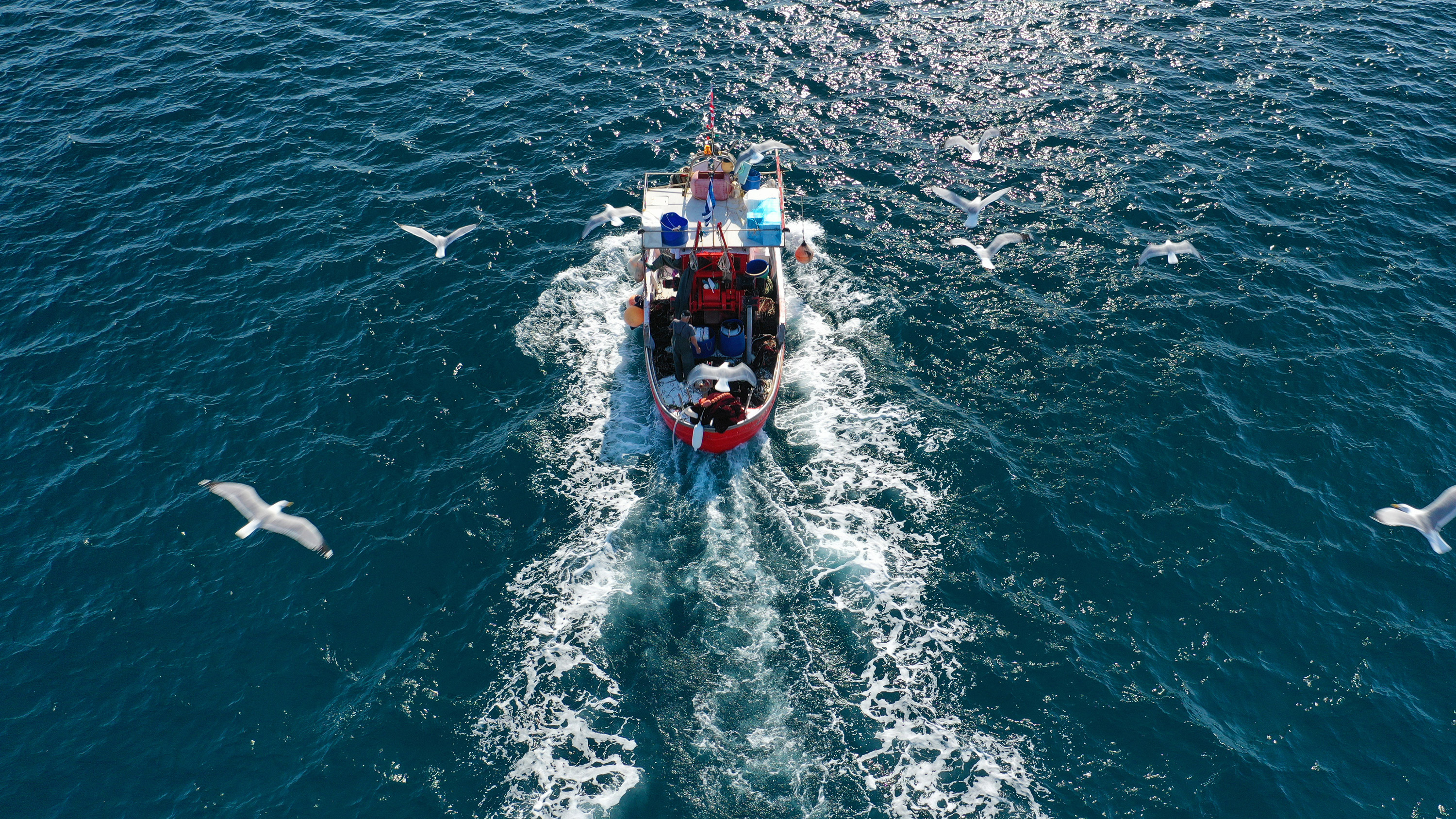 Lorem ipsum dolor sit amet, consectetur adipiscing elit. Curabitur efficitur massa sed mauris ultrices pellentesque. Quisque id sollicitudin libero. Proin dignissim elit a nisi gravida volutpat. Vivamus auctor fermentum tortor, id iaculis dui fermentum accumsan. Aliquam at mauris in leo pulvinar pharetra in in tortor. 
Ut sit amet mi venenatis dolor ullamcorper tempor nec sit amet lorem. Vivamus non cursus ipsum, non sagittis diam. Ut accumsan gravida magna, id bibendum tortor ultrices eget. Proin mattis dignissim leo in tincidunt.
Títol secció
Text i imatge a l’esquerra
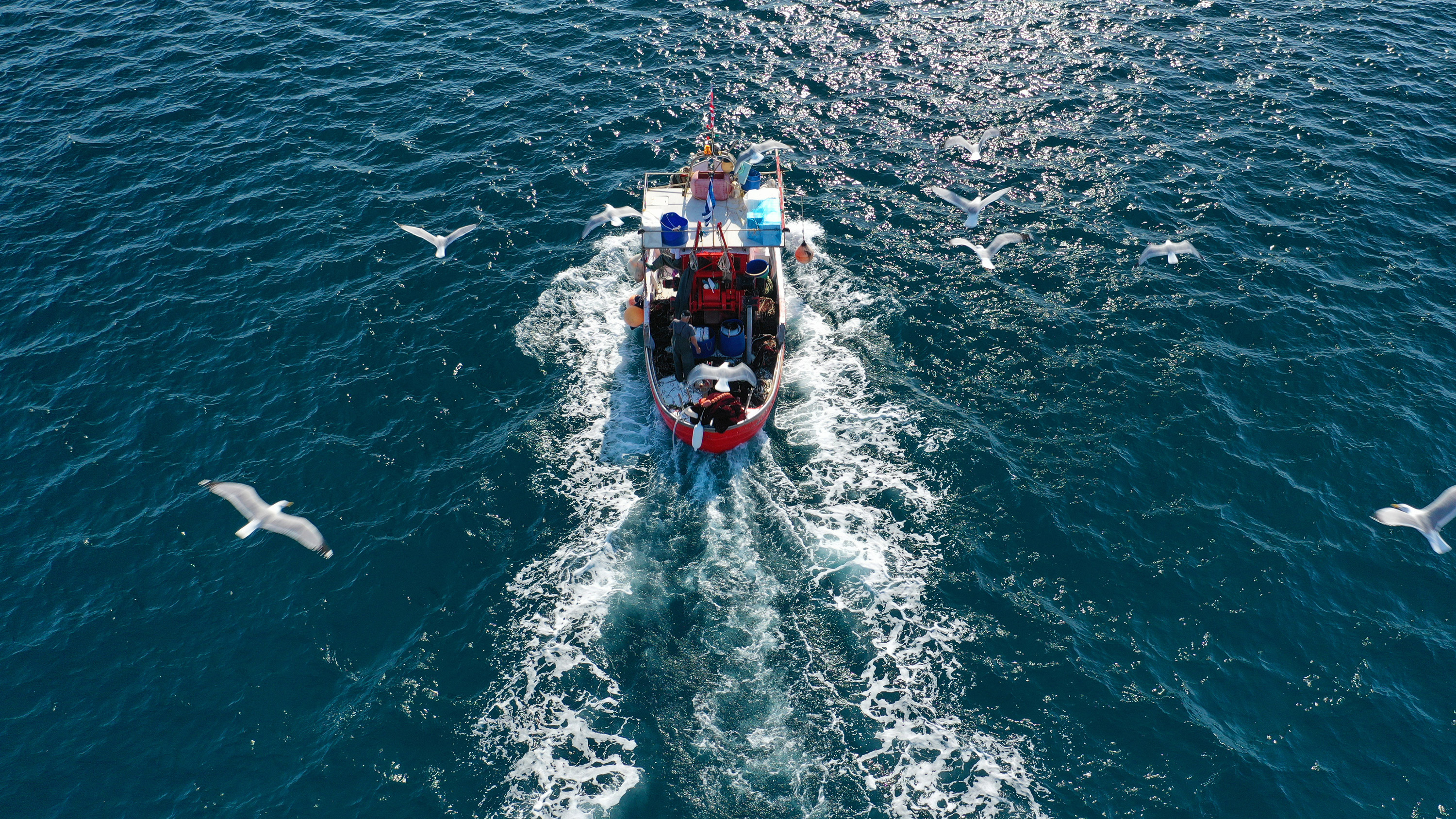 Lorem ipsum dolor sit amet, consectetur adipiscing elit. Curabitur efficitur massa sed mauris ultrices pellentesque. Quisque id sollicitudin libero. Proin dignissim elit a nisi gravida volutpat. Vivamus auctor fermentum tortor, id iaculis dui fermentum accumsan. Aliquam at mauris in leo pulvinar pharetra in in tortor. 
Ut sit amet mi venenatis dolor ullamcorper tempor nec sit amet lorem. Vivamus non cursus ipsum, non sagittis diam. Ut accumsan gravida magna, id bibendum tortor ultrices eget. Proin mattis dignissim leo in tincidunt.
Tres imatges en columna
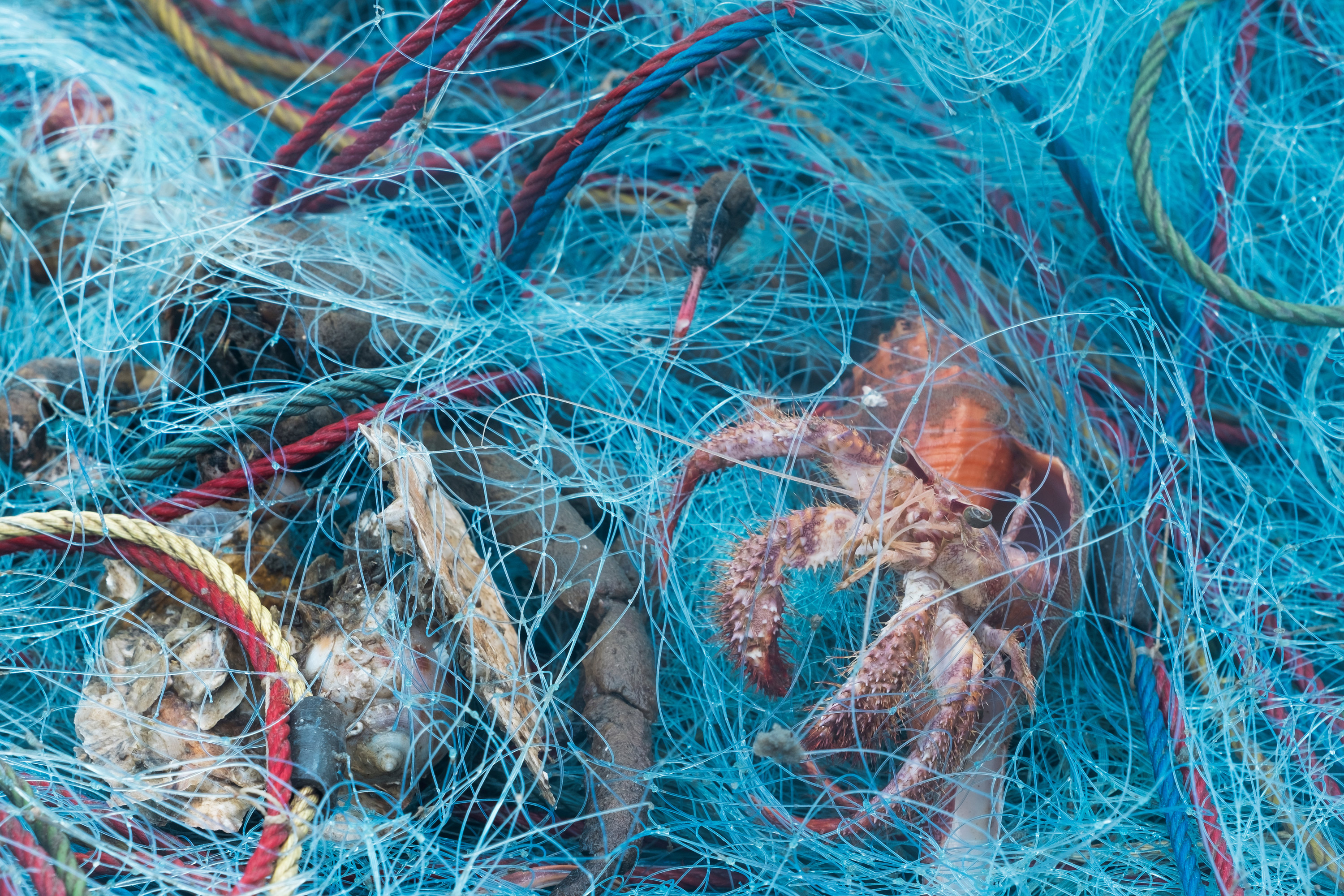 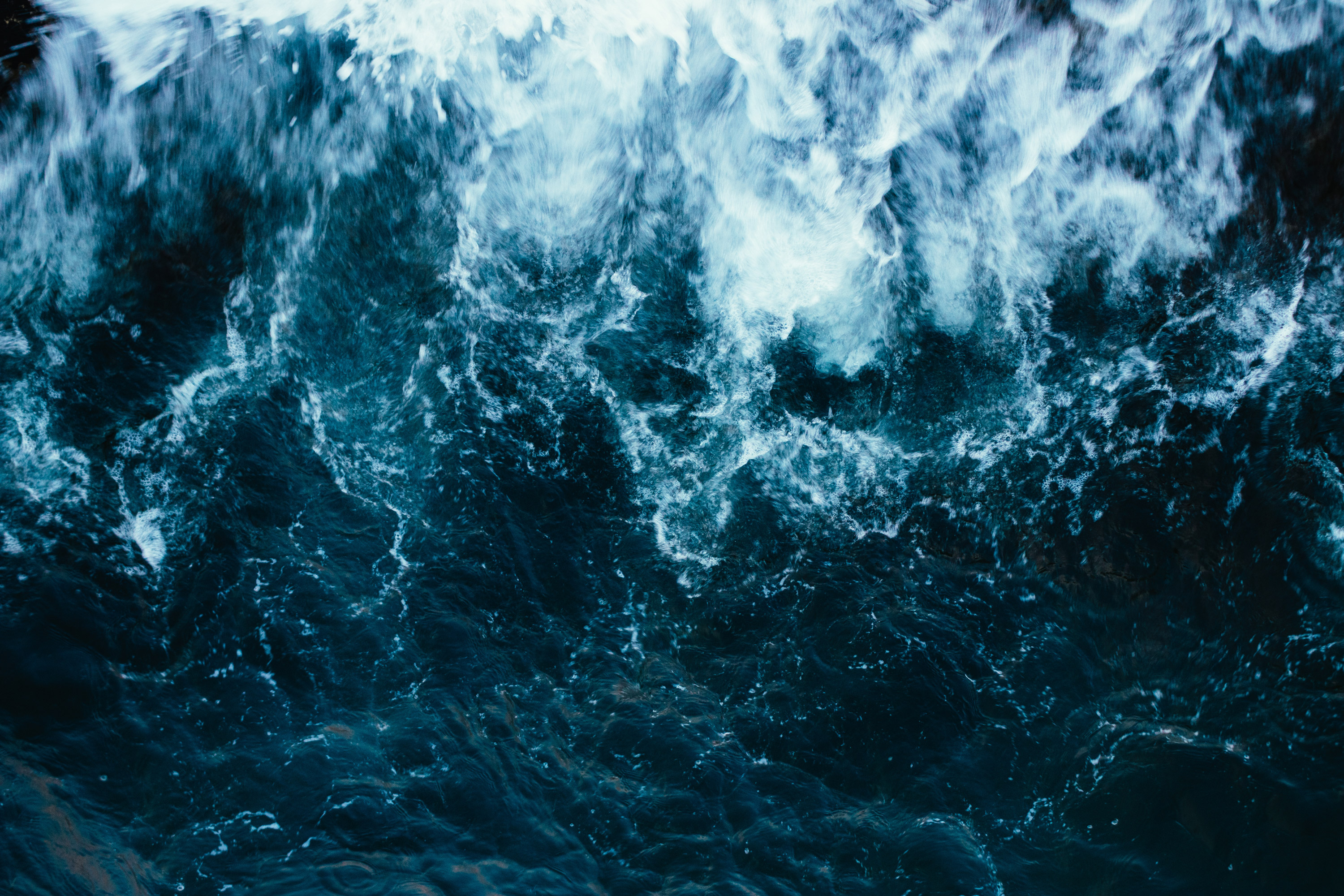 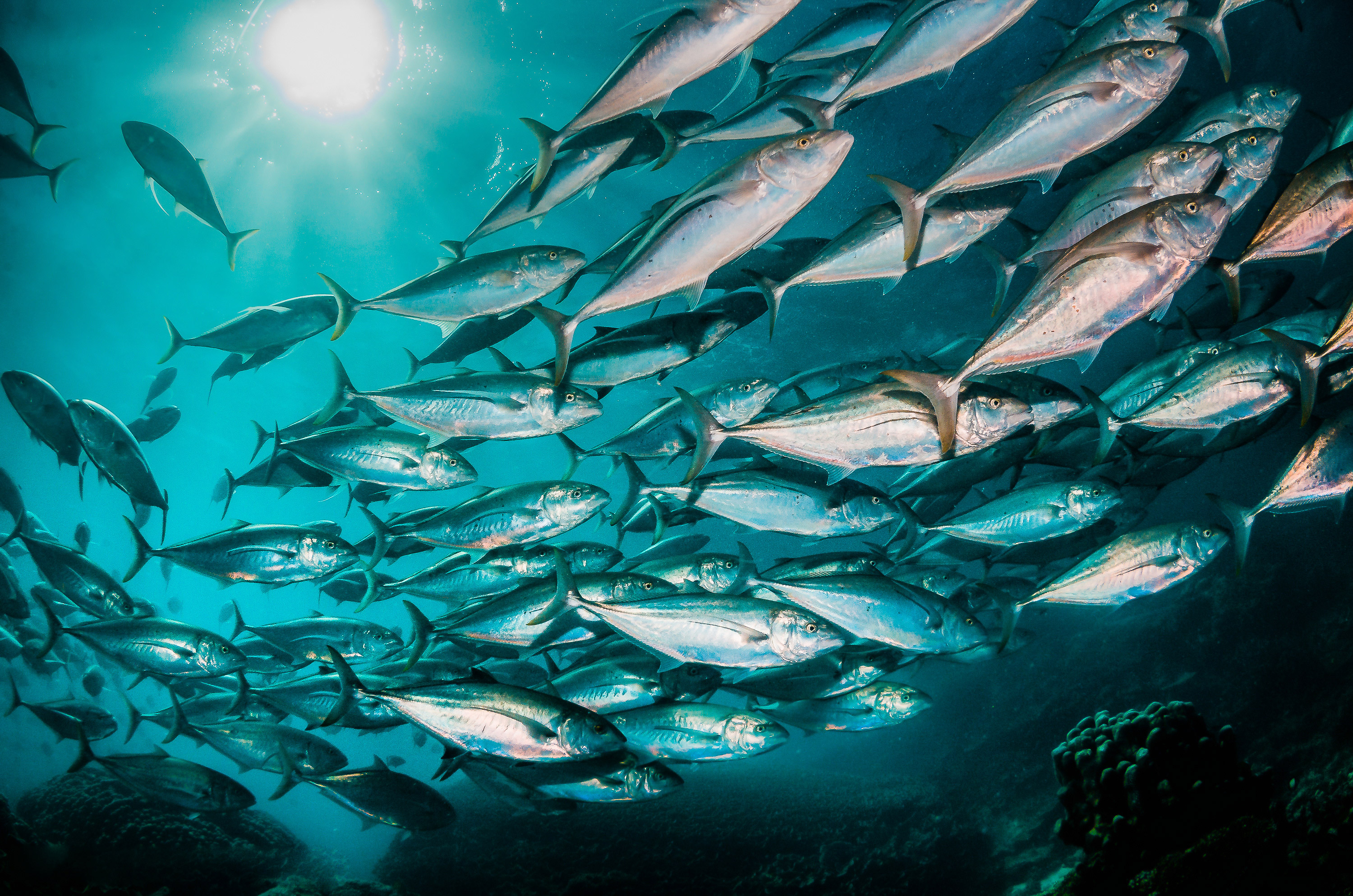 Lorem ipsum dolor sit amet
Lorem ipsum dolor sit amet
Lorem ipsum dolor sit amet
Títol de nova secció
Text  i imatge a la dreta
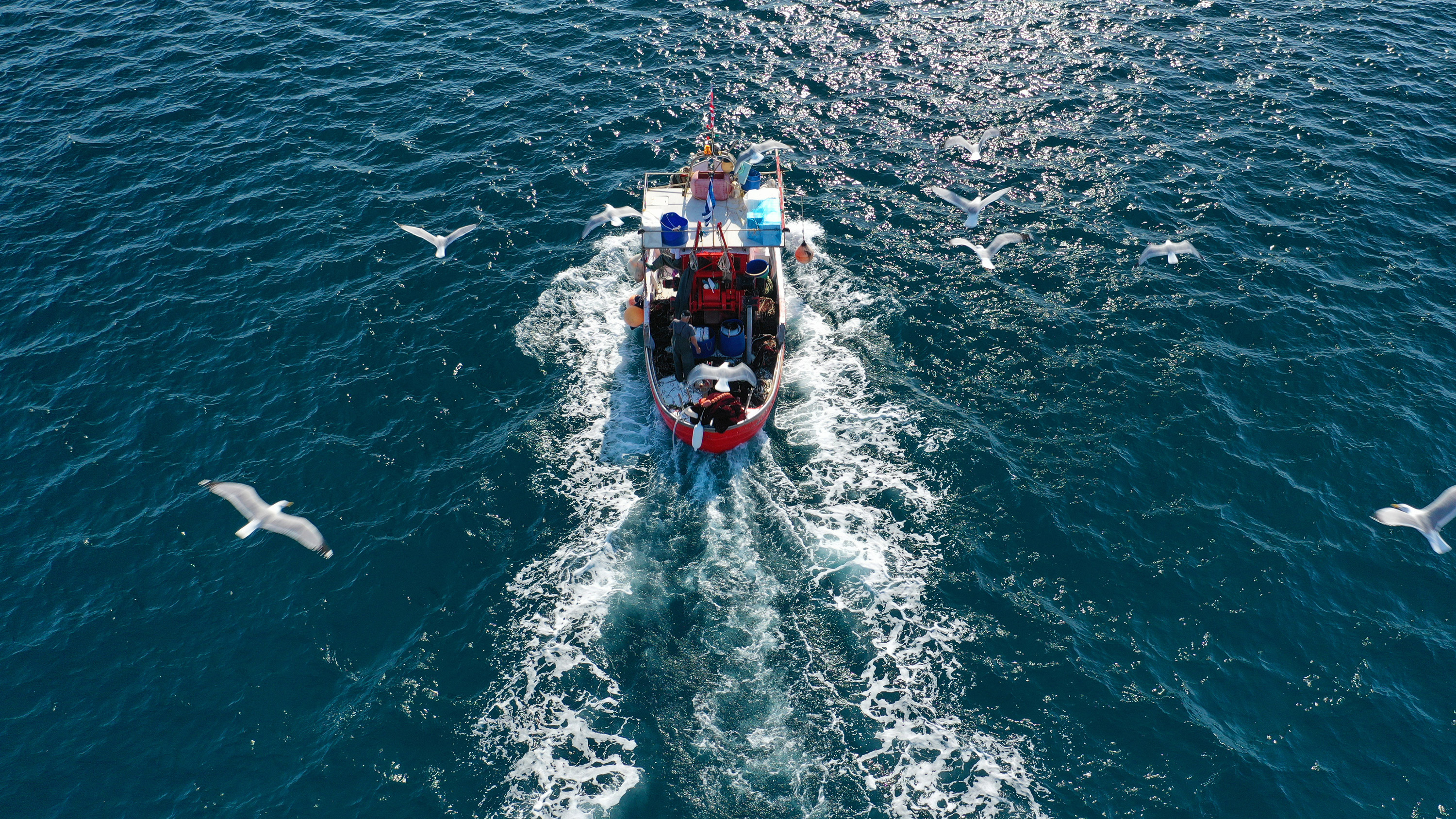 Lorem ipsum dolor sit amet, consectetur adipiscing elit. Curabitur efficitur massa sed mauris ultrices pellentesque. Quisque id sollicitudin libero. Proin dignissim elit a nisi gravida volutpat. Vivamus auctor fermentum tortor, id iaculis dui fermentum accumsan. Aliquam at mauris in leo pulvinar pharetra in in tortor. 
Ut sit amet mi venenatis dolor ullamcorper tempor nec sit amet lorem. Vivamus non cursus ipsum, non sagittis diam. Ut accumsan gravida magna, id bibendum tortor ultrices eget. Proin mattis dignissim leo in tincidunt.
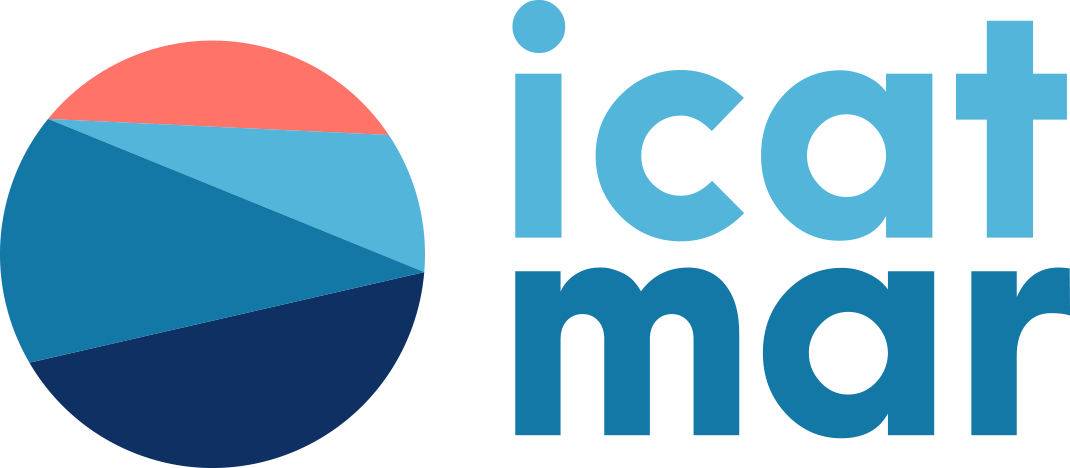 Títol de nova secció
Tres imatges en columna
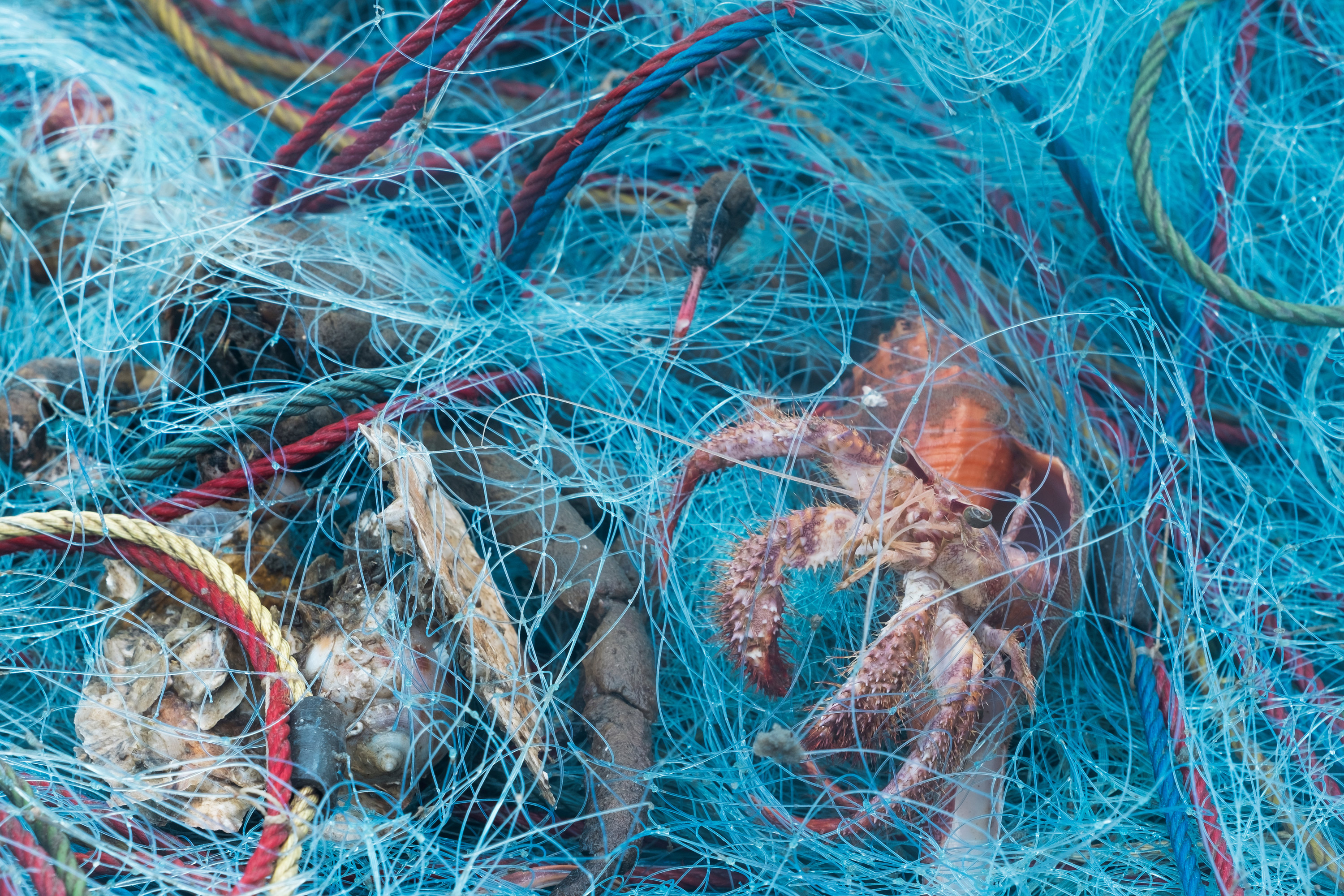 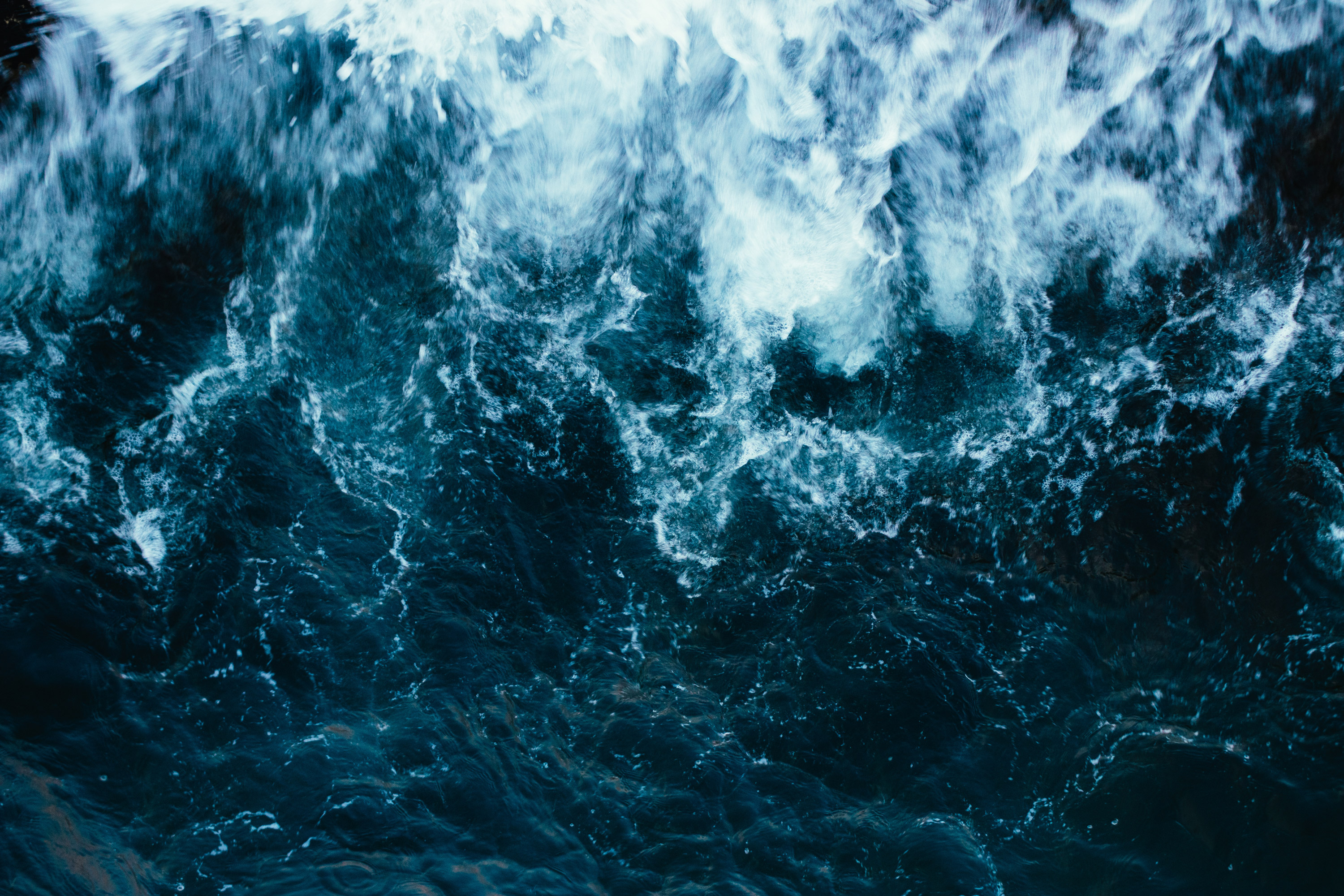 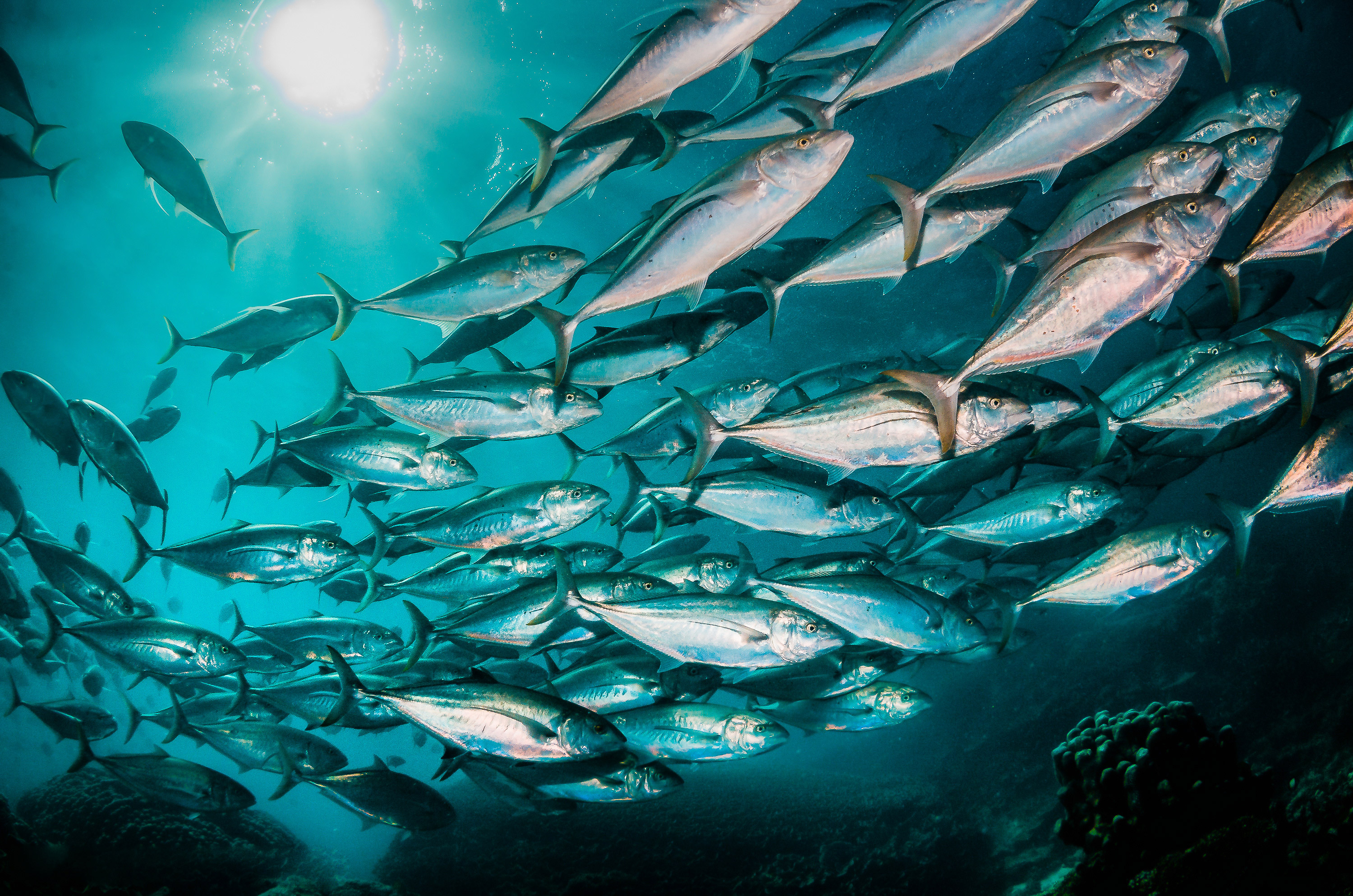 Lorem ipsum dolor sit amet
Lorem ipsum dolor sit amet
Lorem ipsum dolor sit amet
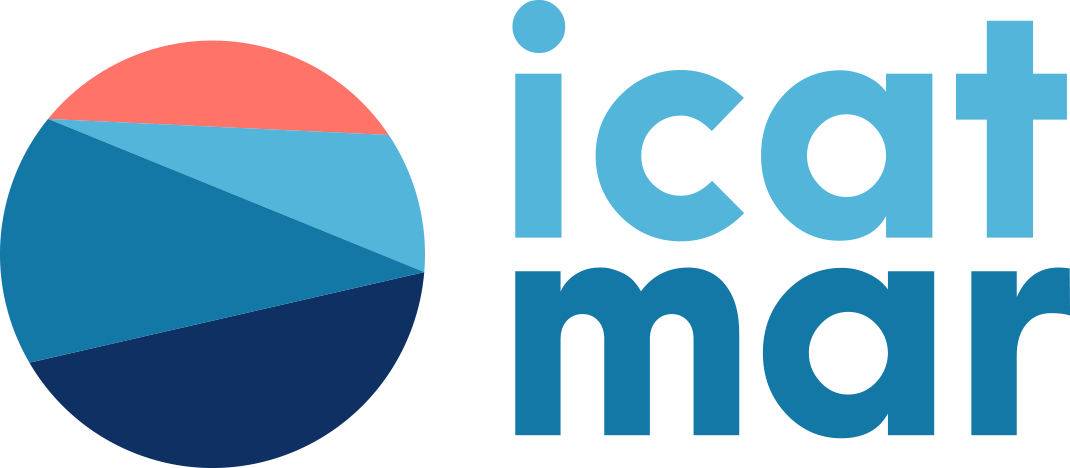 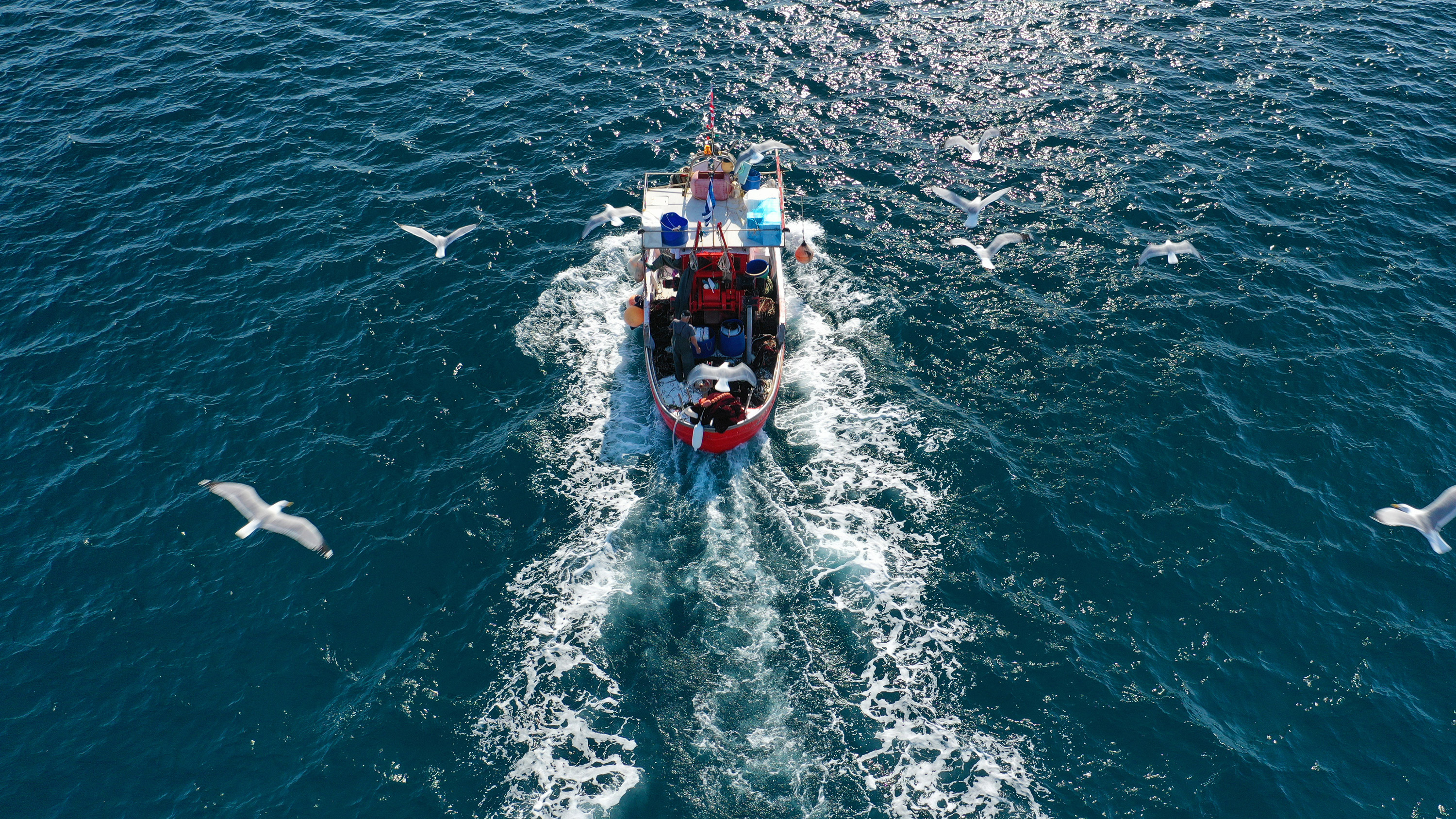 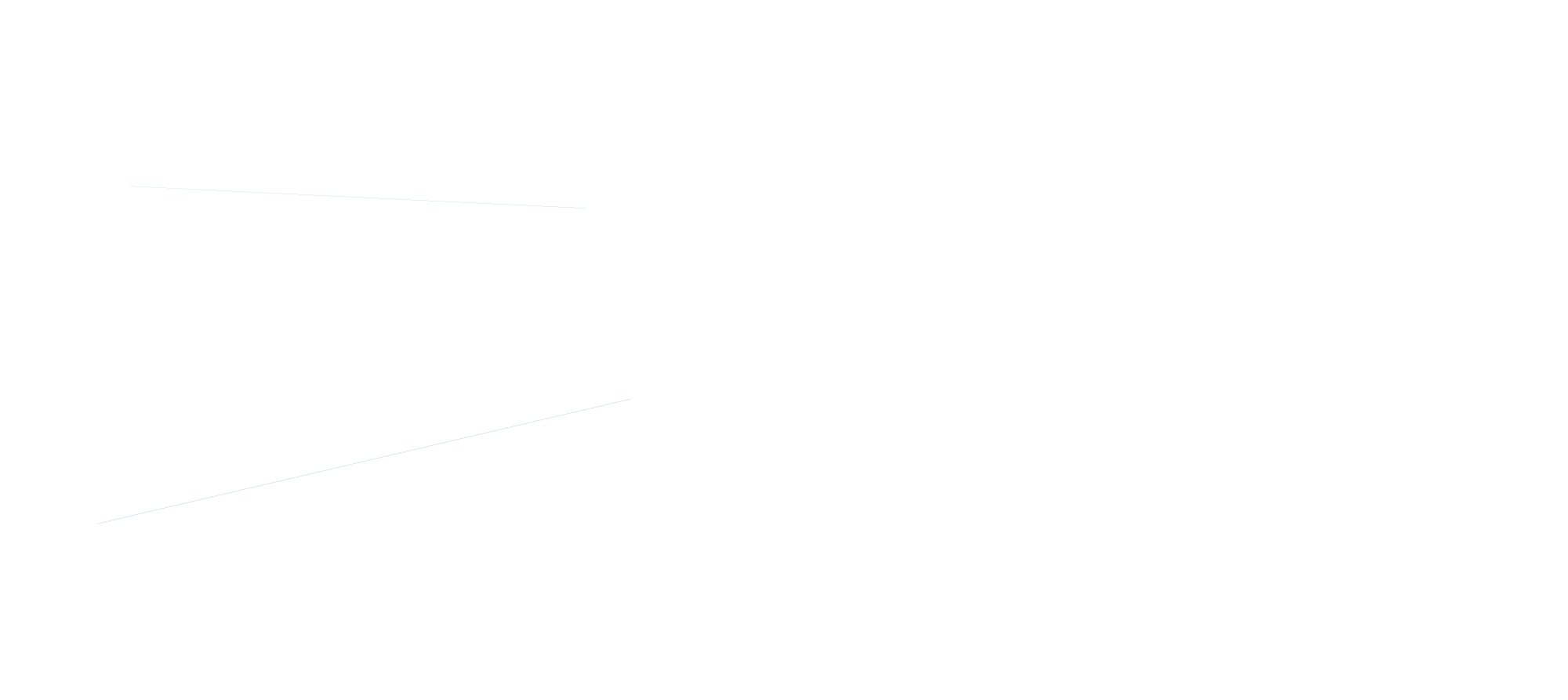 Gràcies
www.icatmar.cat
@icatmar1
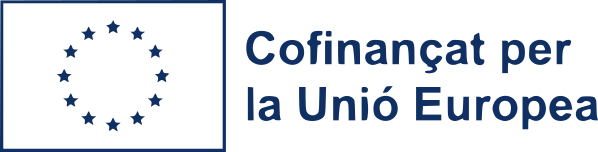 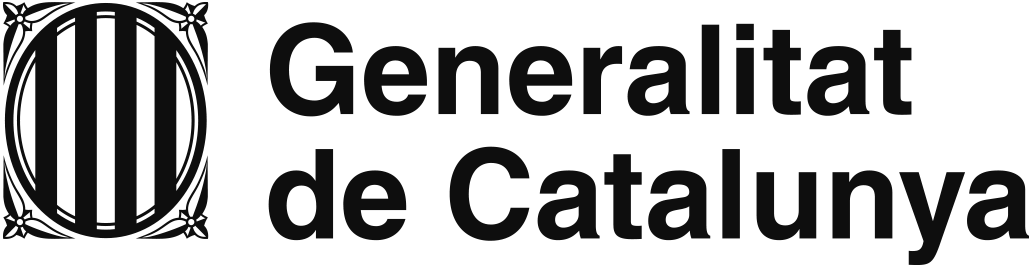 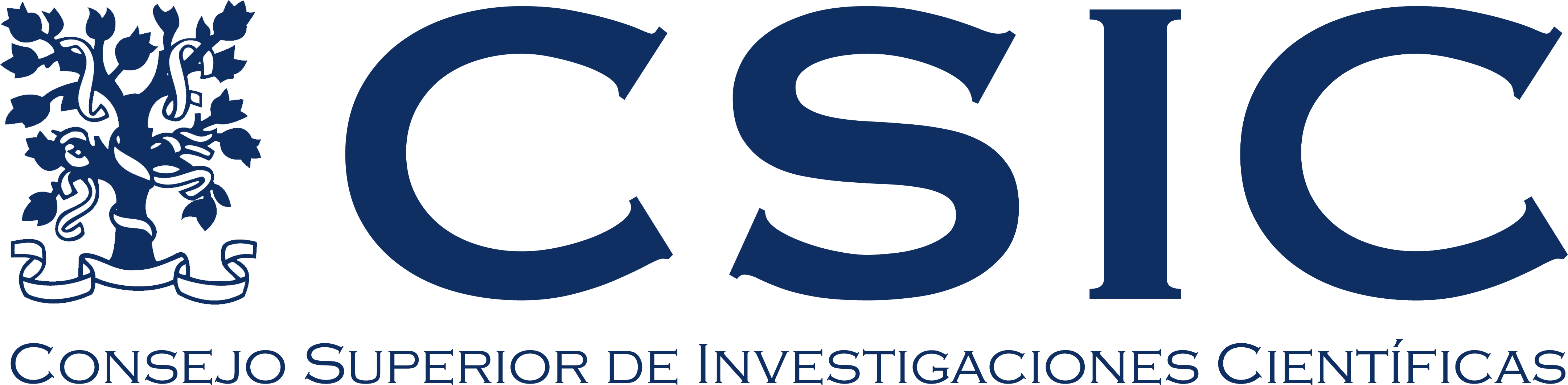 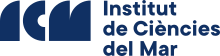